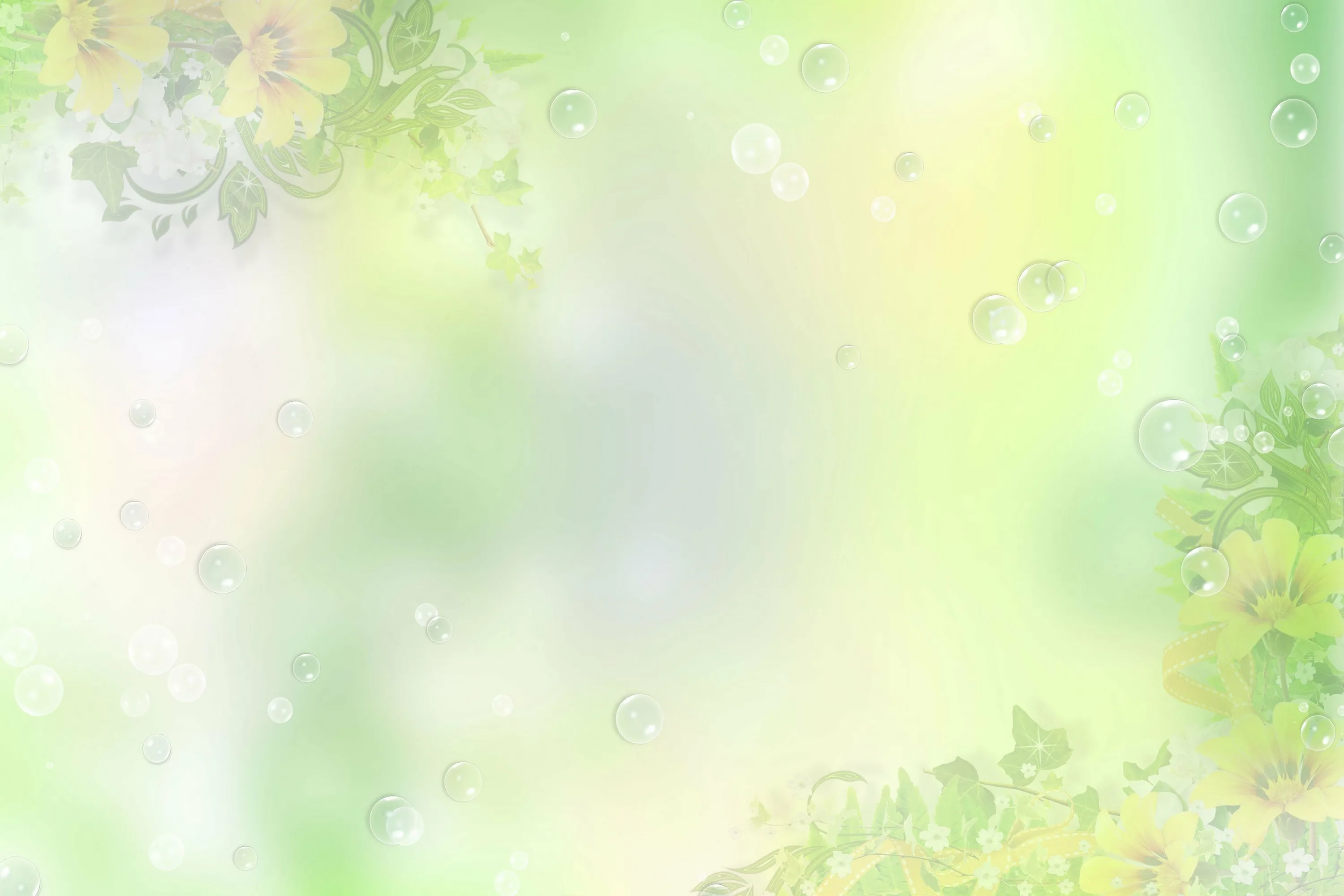 6 февраляКлассная работа
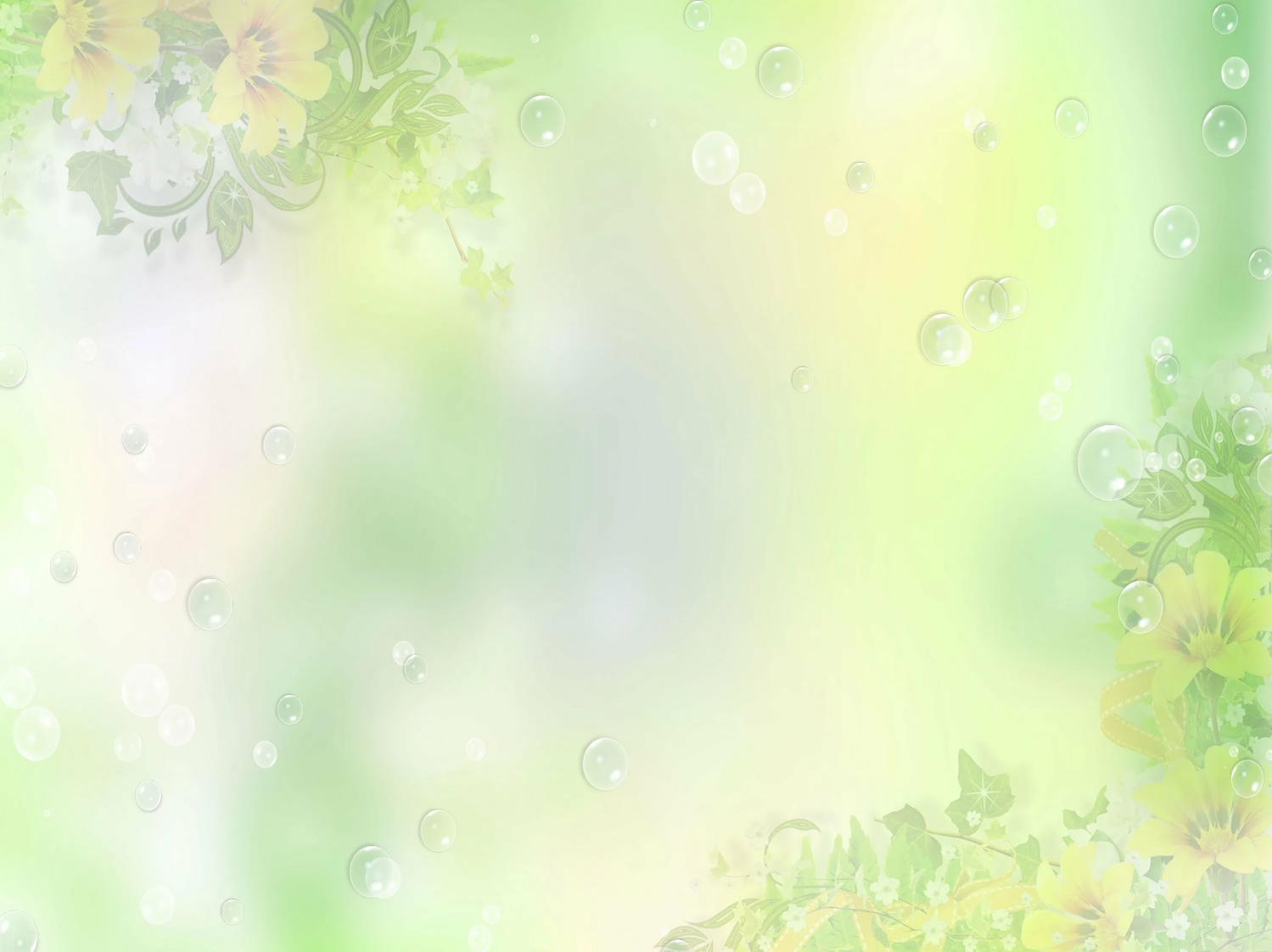 К А Т О М Н А

КО́МНАТА
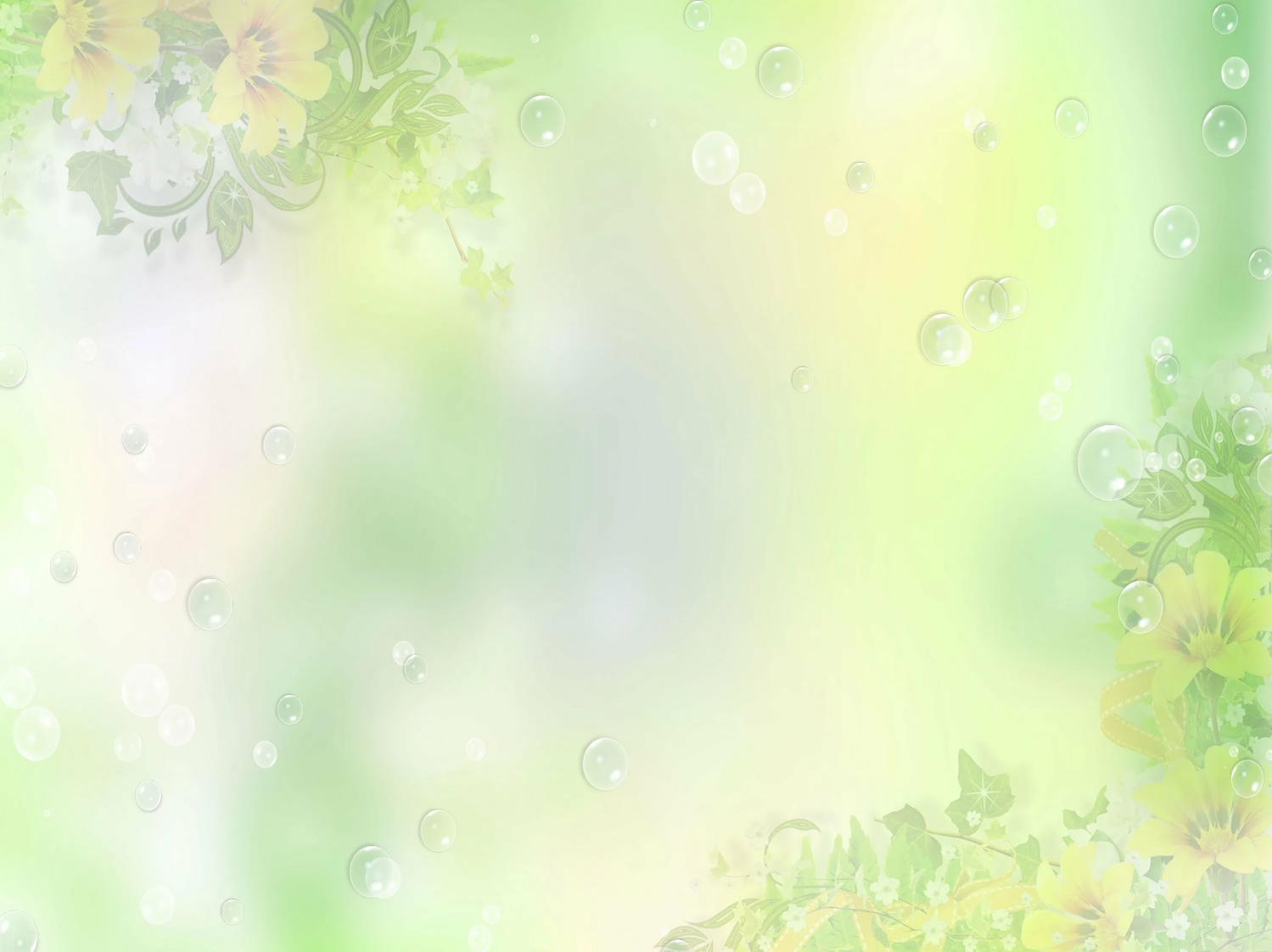 Парта, парты, парте, партой

(что?) парта
(чего?) парты
 (чему?) парте
(чем?) партой
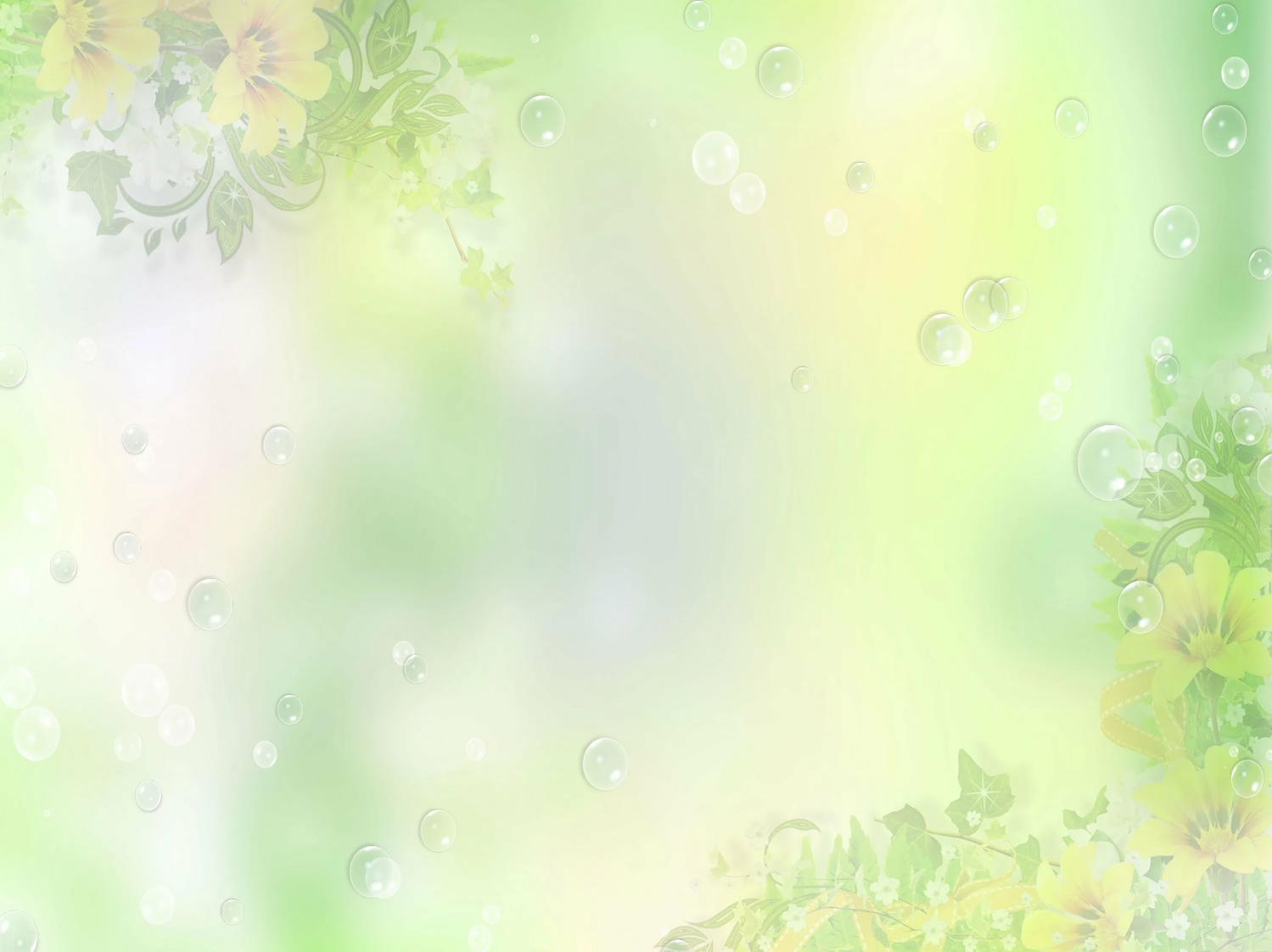 Тема урока
Падежи имён существительных
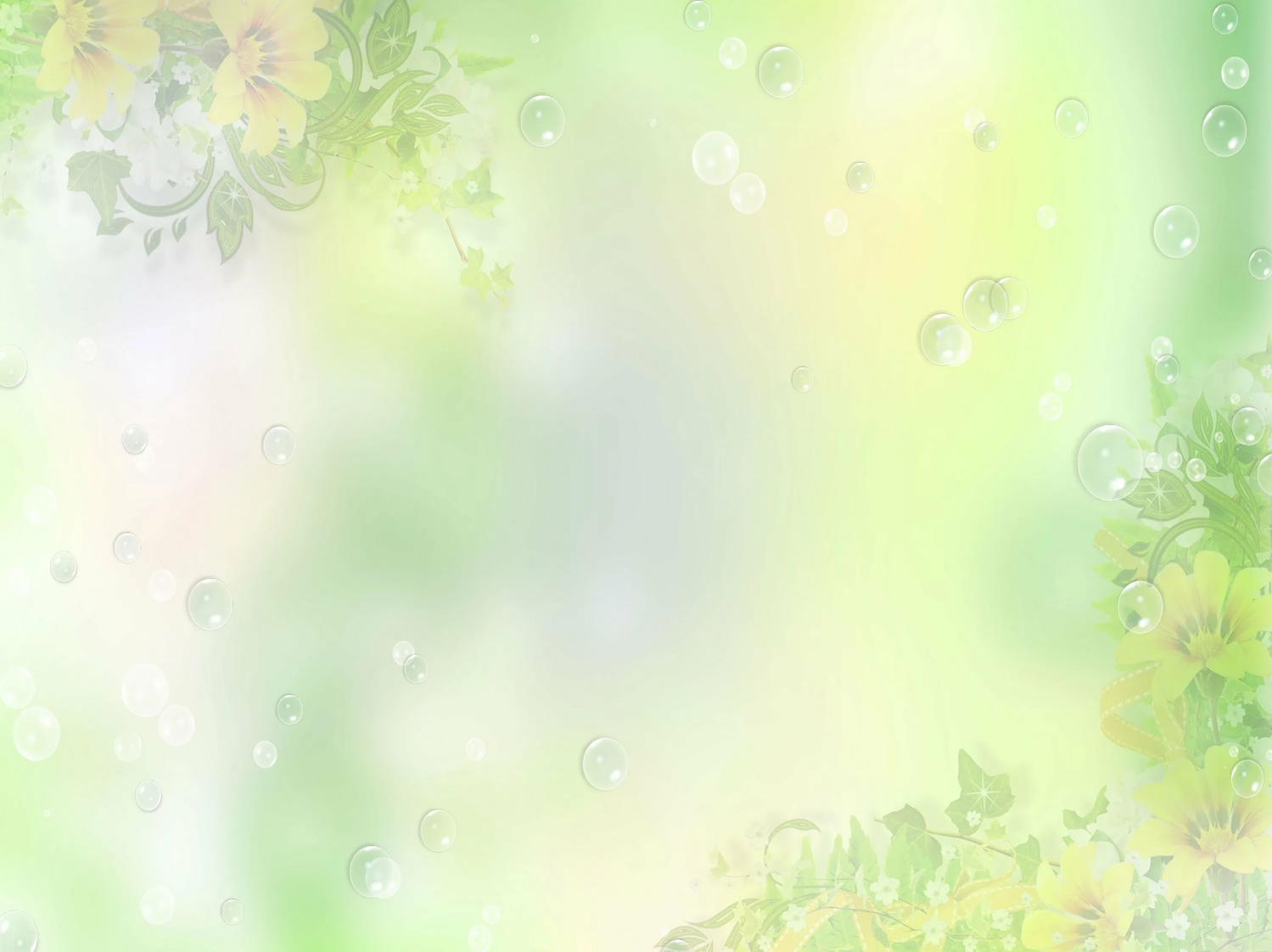 Цель урока
Научиться определять падеж имён существительных
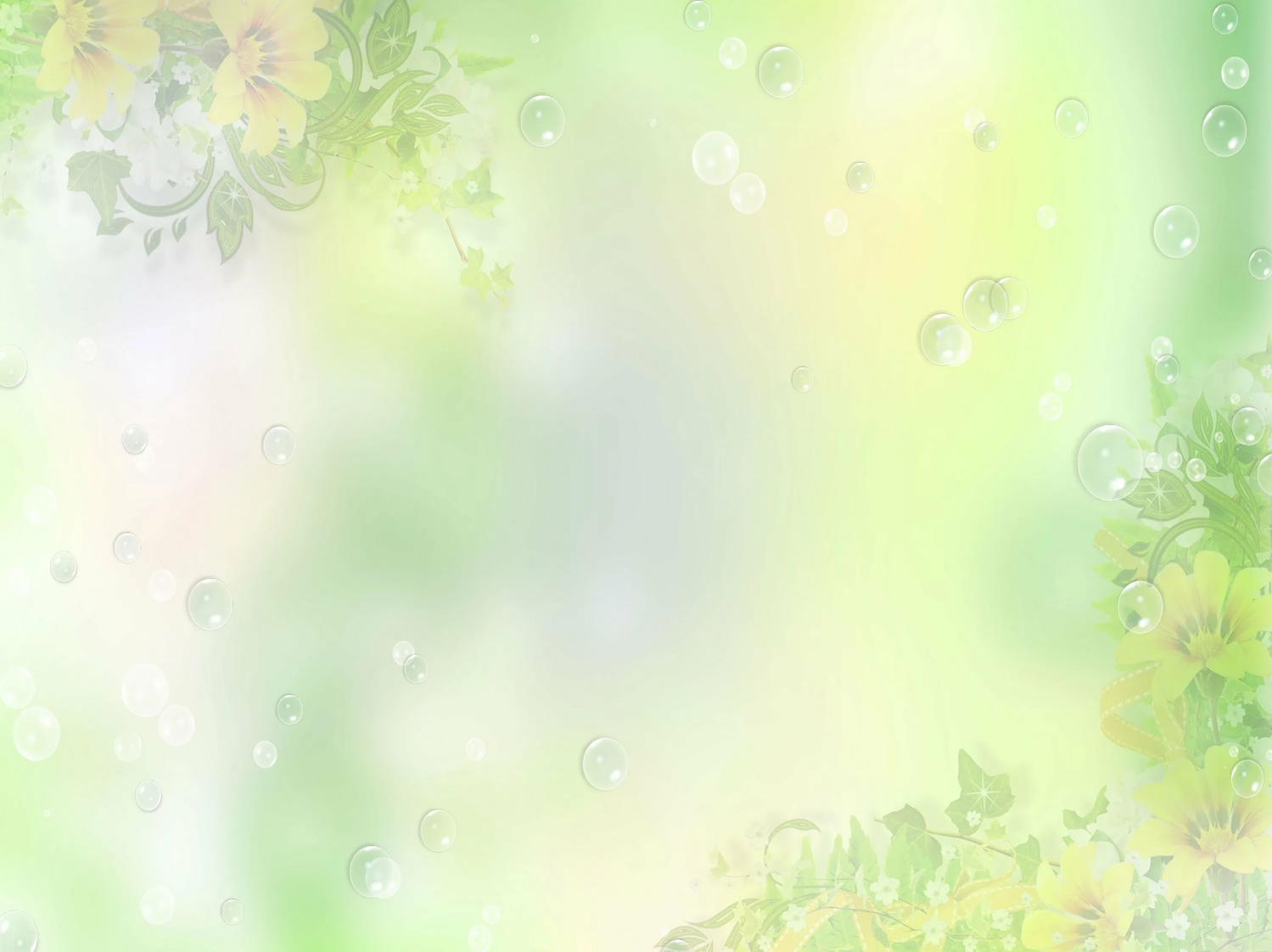 Упр. 64, с. 36.
Хвоя (чего?) сосны
Прилетел (к чему?) к сосне
Села (на что?) на сосну
Растут (под чем?) под сосной
Играли (на чём?) на сосне
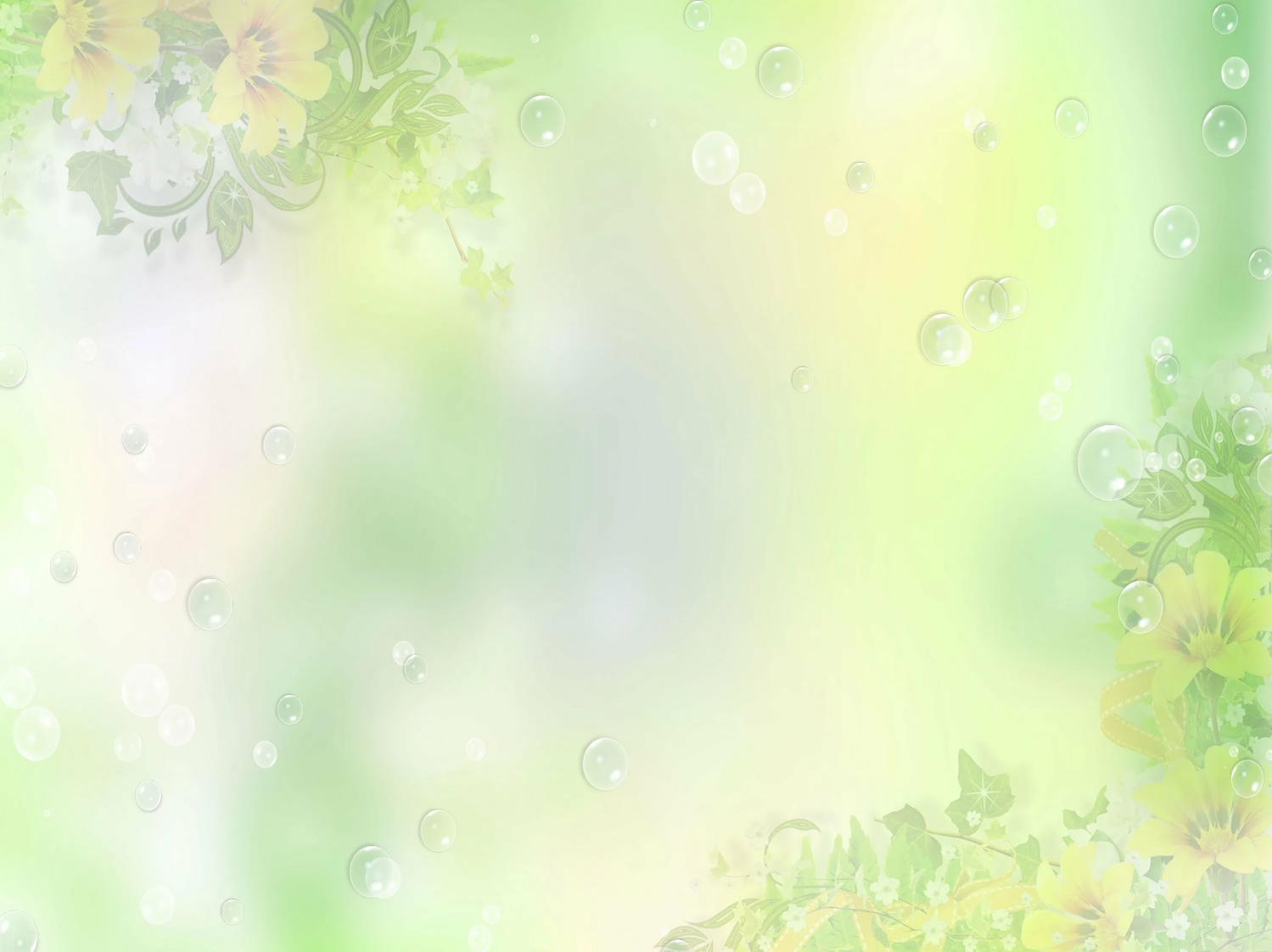 Откуда пошли названия падежей

Он ещё не родился, а уже думали, какое дать ему имя, и решили на­звать — Именительный.Родился — стал Родительный. Это имя ему тоже подходило. Он был малышом, ему всё давали, и он стал Дательным. Но он был и большим озорником, за всяческие проделки его винили, и он стал Винительным.Потом подрос, стал творить добрые дела и назывался теперь Тво­рительным.Он всем предлагал свою помощь, о нём заговорили и назвали Пред­ложным.
Но когда хотели о нём рассказать, вспоминали все его имена - падежи:
Именительный,
Родительный,
Дательный,
Винительный,
Творительный,
Предложный.
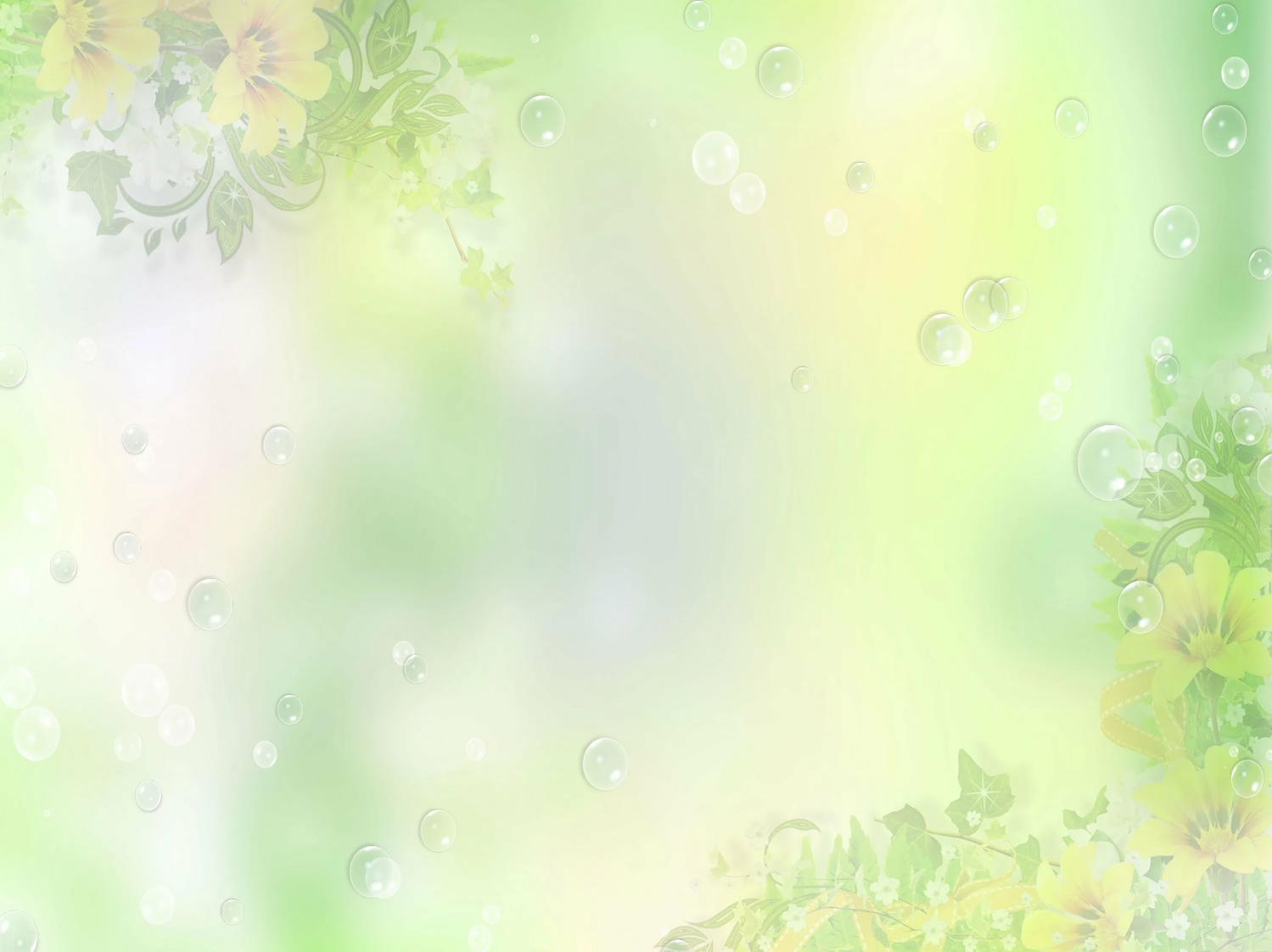 Алгоритм определения падежа существительного
Найти главное слово
Задать от него вопрос
По вопросу (или по предлогу) определить падеж)
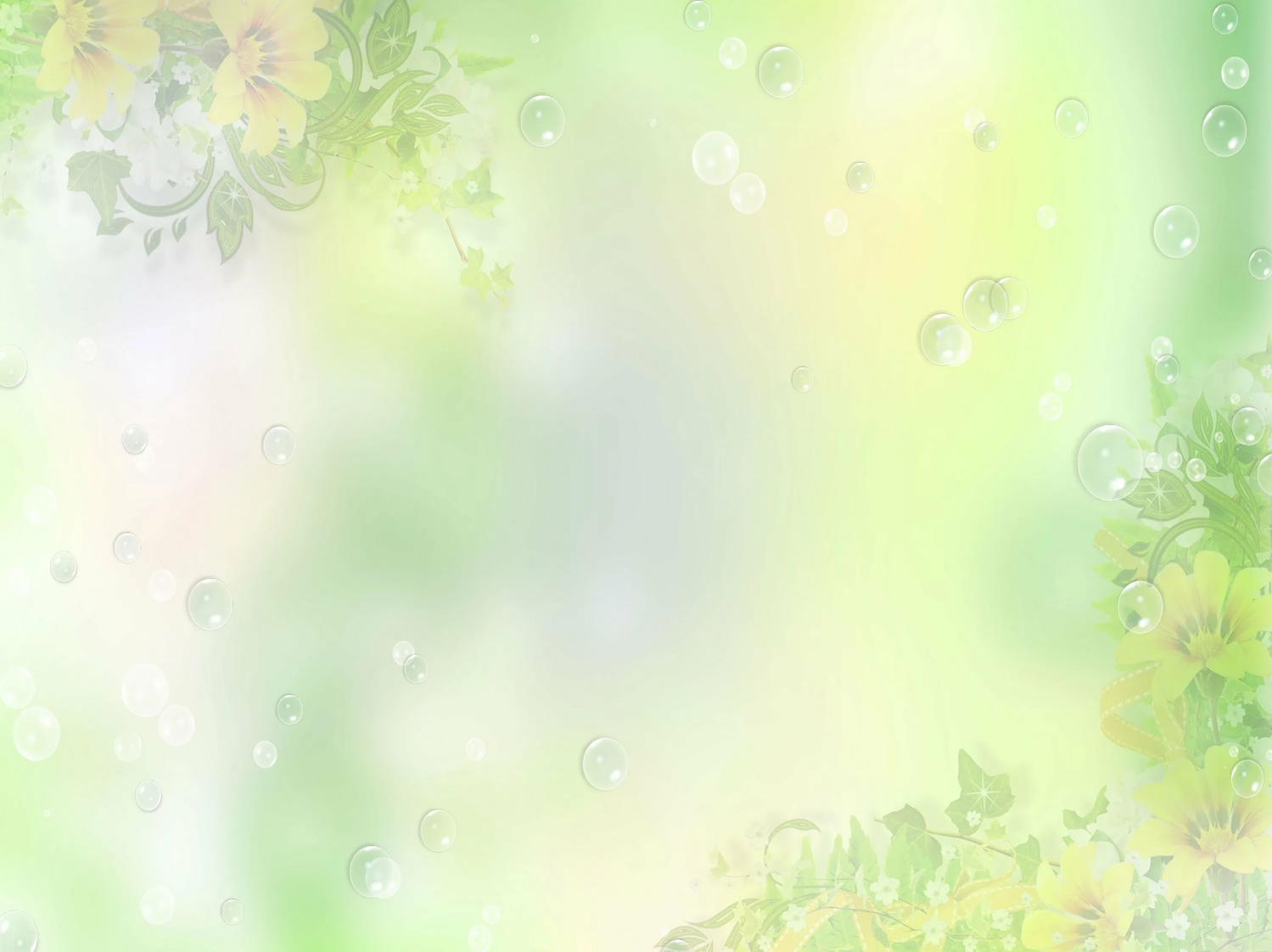 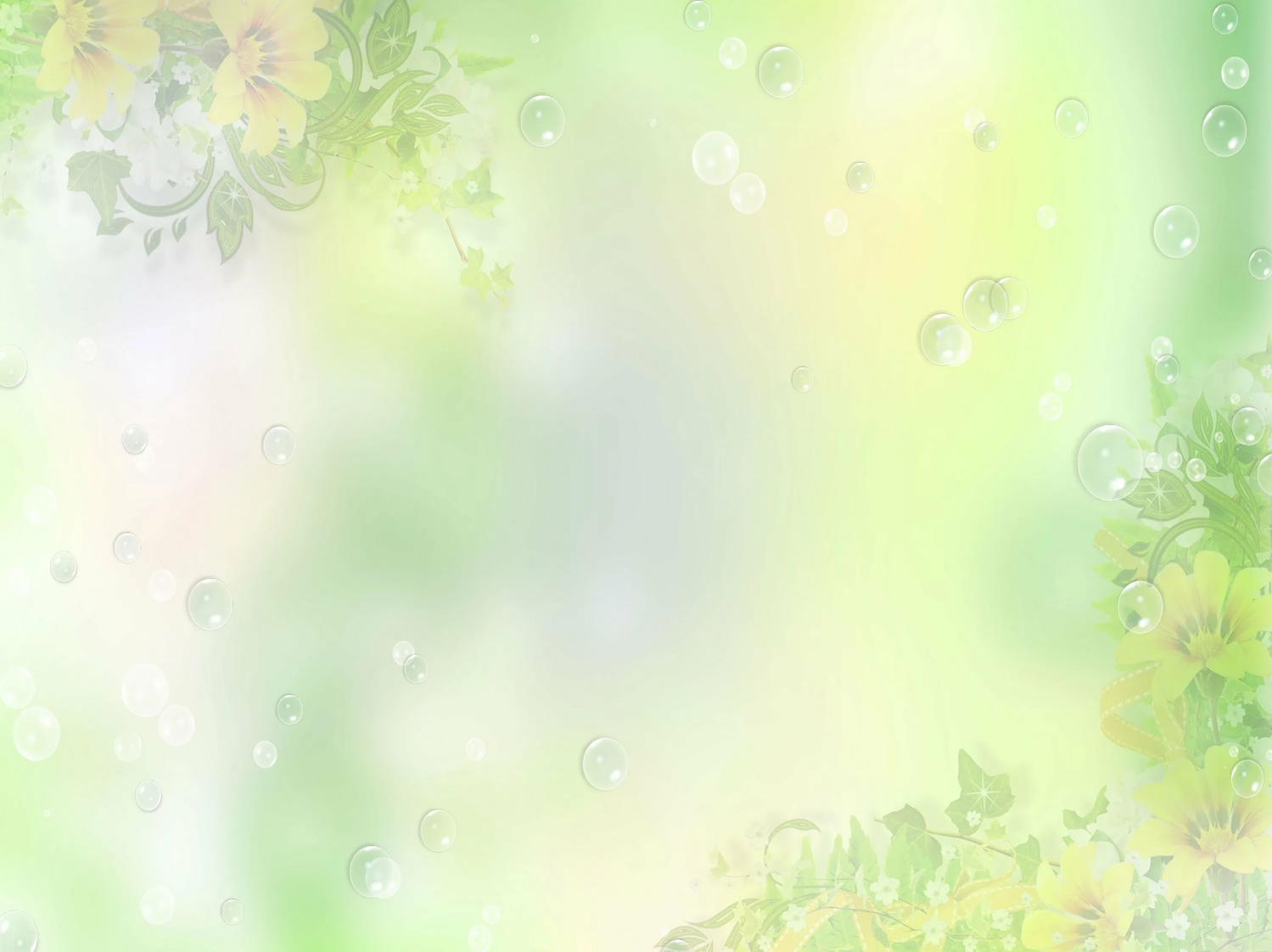 Спасибо за урок